SoLID Collaboration Meeting
Magnet Support and Infrastructure
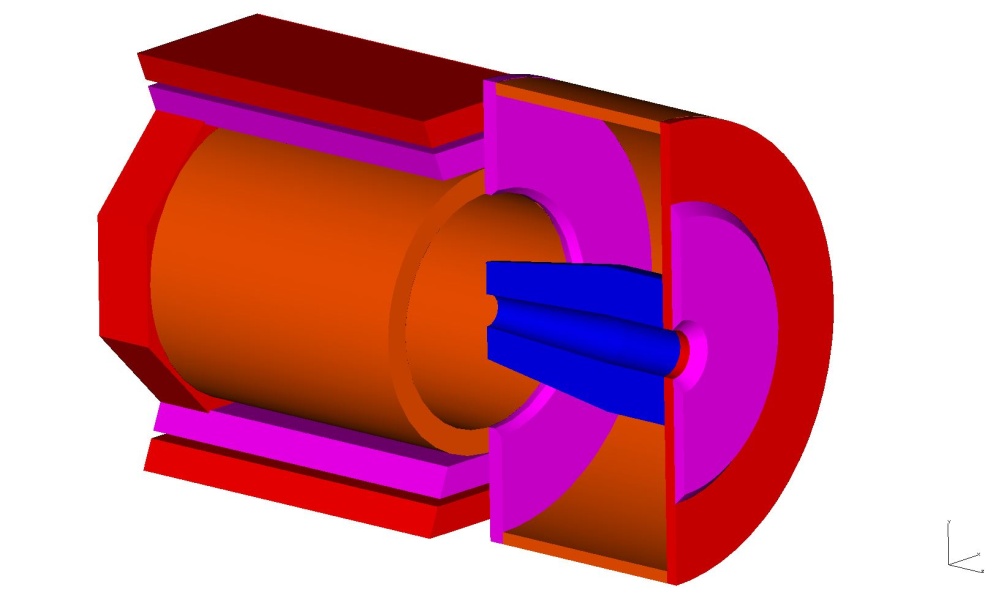 Whit Seay
March 22, 2013
Magnet Support and Infrastructure
Target to magnet spacing
 Magnet position in the hall
 Electrical requirements
 Cryo Requirements
 Detector housing concepts
 Some initial stress analysis
Center to center distance of target and magnet
(SIDIS)
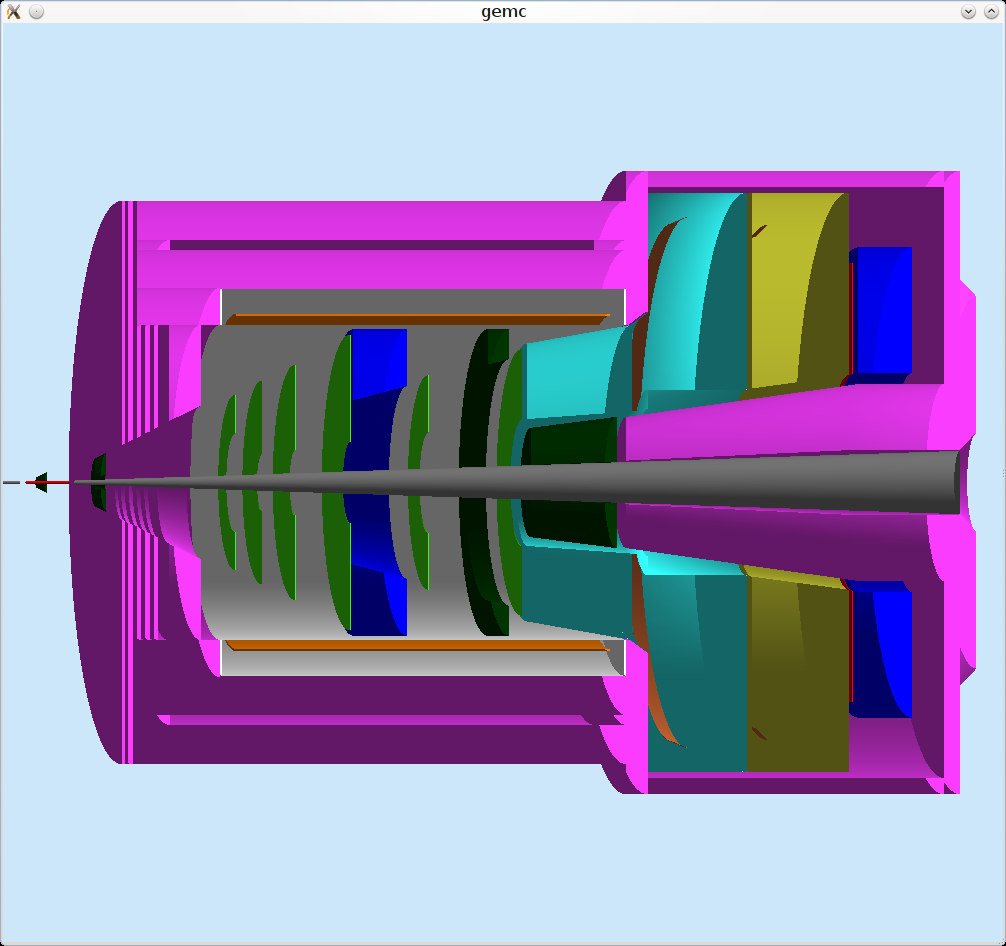 350 cm between target center and magnet center.
 Magnet and target will have to be shifted a minimum of 115 cm downstream to prevent front of magnet from interfering with HRS bearing assembly.
 HRS spectrometers parked at 90° angle to the beamline.
350 cm
Without the 115 cm shift downstream
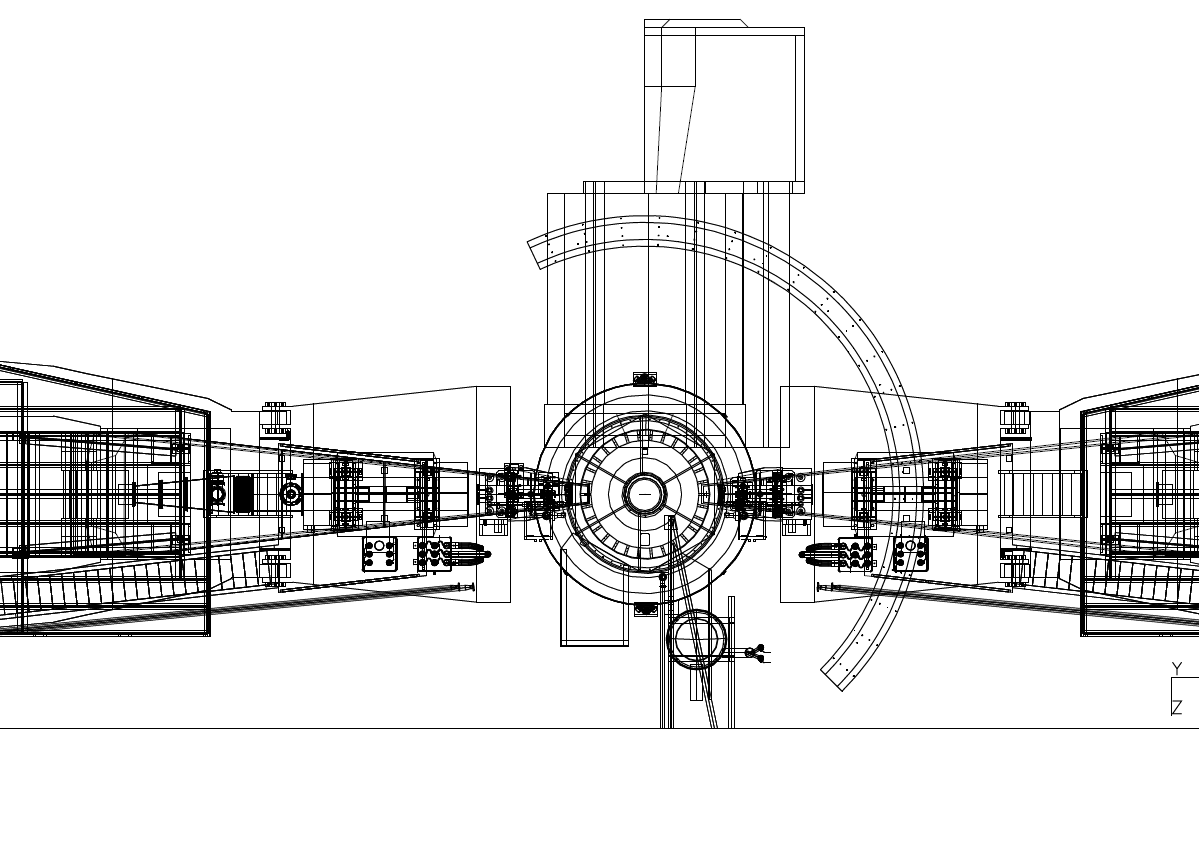 Magnet shifted 115 cm downstream
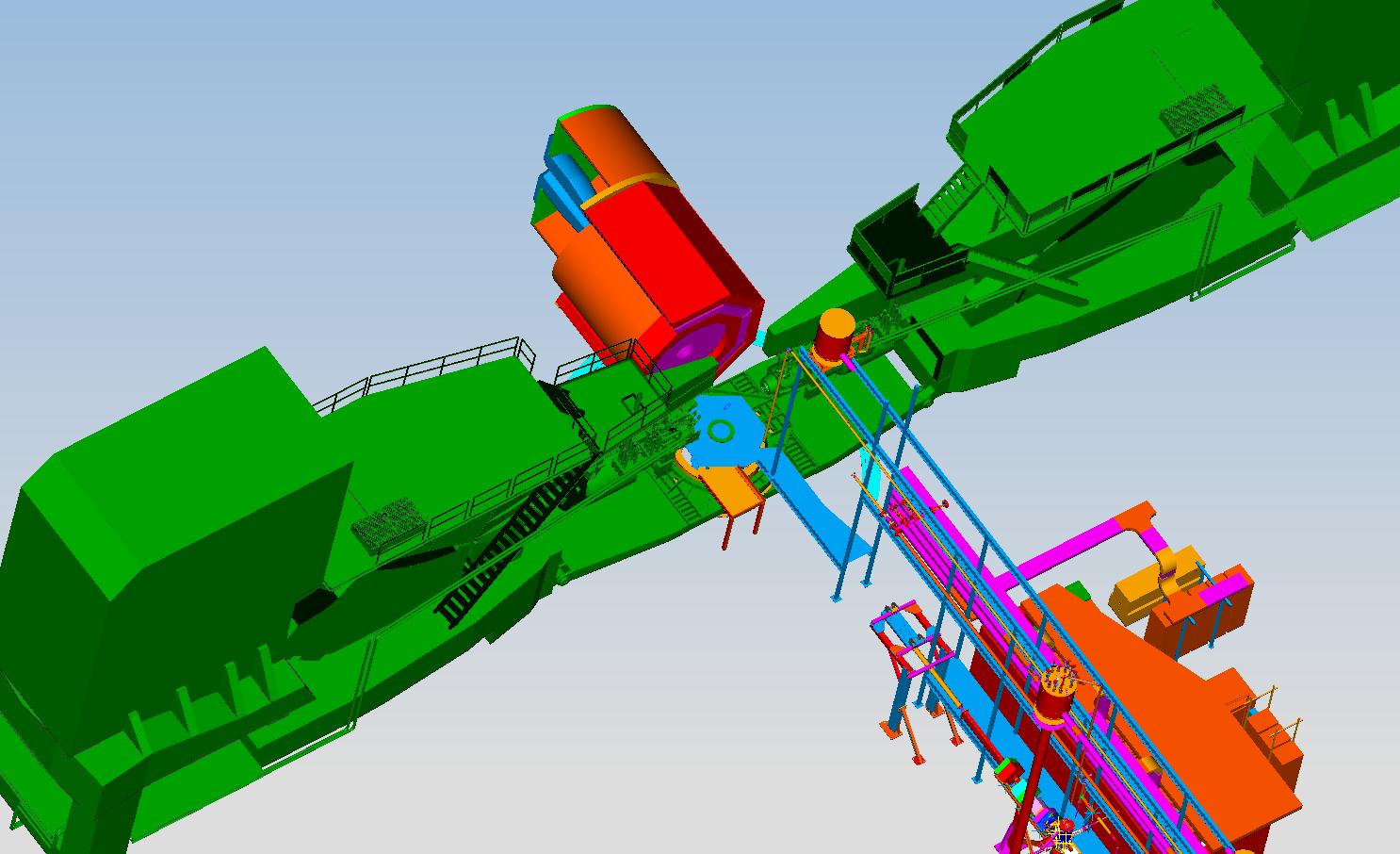 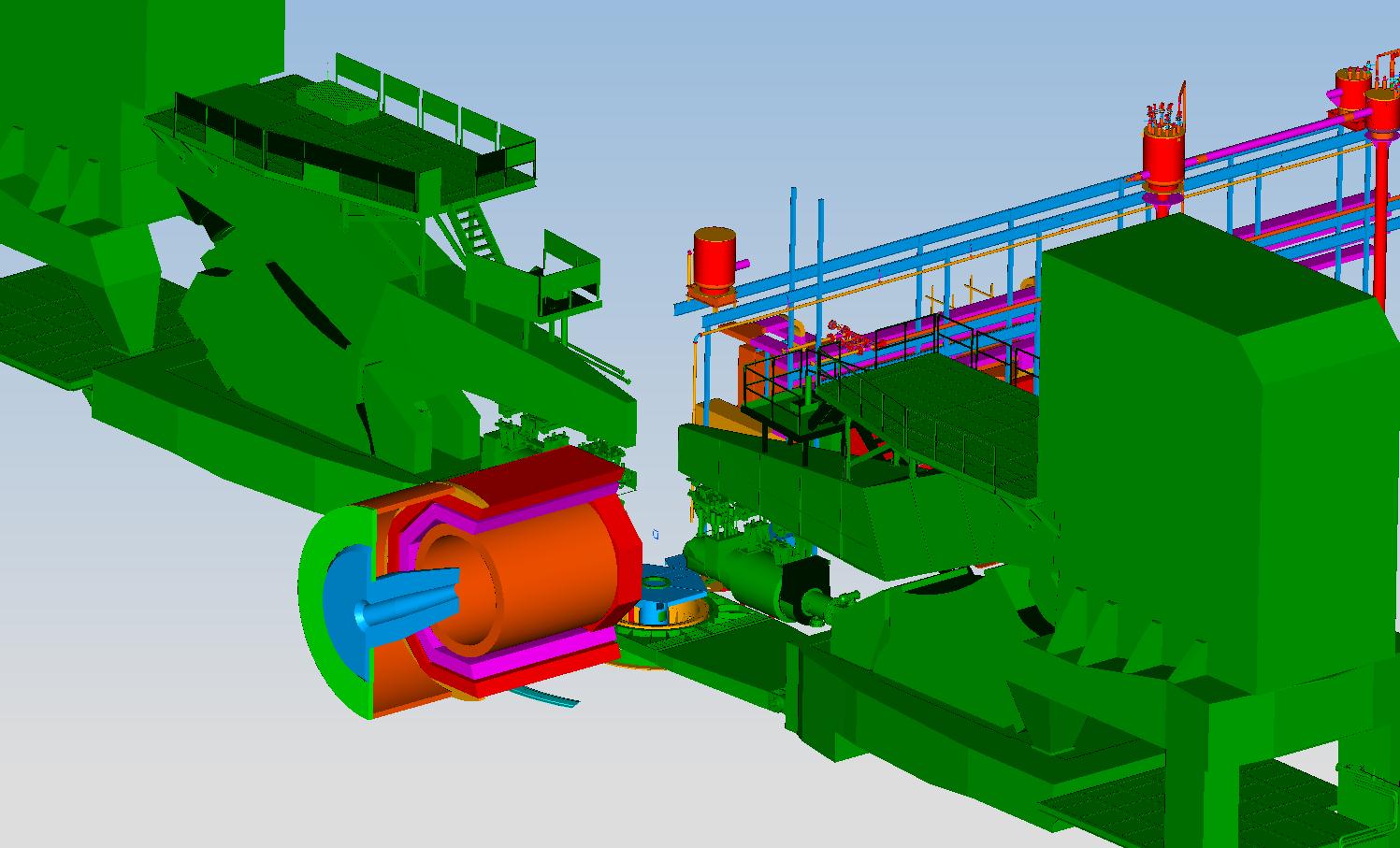 Floor loading
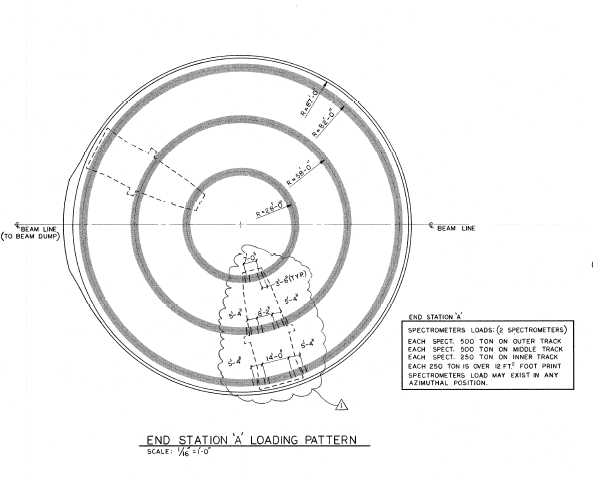 SoLID footprint
24’ long x 19’ diameter
1000 tons
500 ton
28’
500 ton
250 ton
82’
- Each 250 ton is over 12 ft2 foot print
- Additional 150 PSF 
Live load over entire area
58’
Electrical and cryo requirements
The projected electrical power load is 1.6MVA, maximum current for magnet at 3266A. The present power consumption for Hall A is less than 1 MVA. So upgrade to the Hall substation to have 2 MVA is required. (Moeller Experiment has included the cost ($300k)for this in their MIE)

The CLEO-II magnet is designed to have a low cryogenic heat load with passive cooling. The HRS arms will not be operational during SoLID, so it is expected that the refrigeration heat load will be less than needed for HRS. Further analysis is needed to include the target refrigeration requirements (~1KW).
Detector mounting system for stacking detectors in one piece detector hut half
Several off the shelf options exist that would allow the detectors to be slid in from the front on rails.  Below is one option.  Rails are made of stainless steel and bolted along the length into the outer shell.
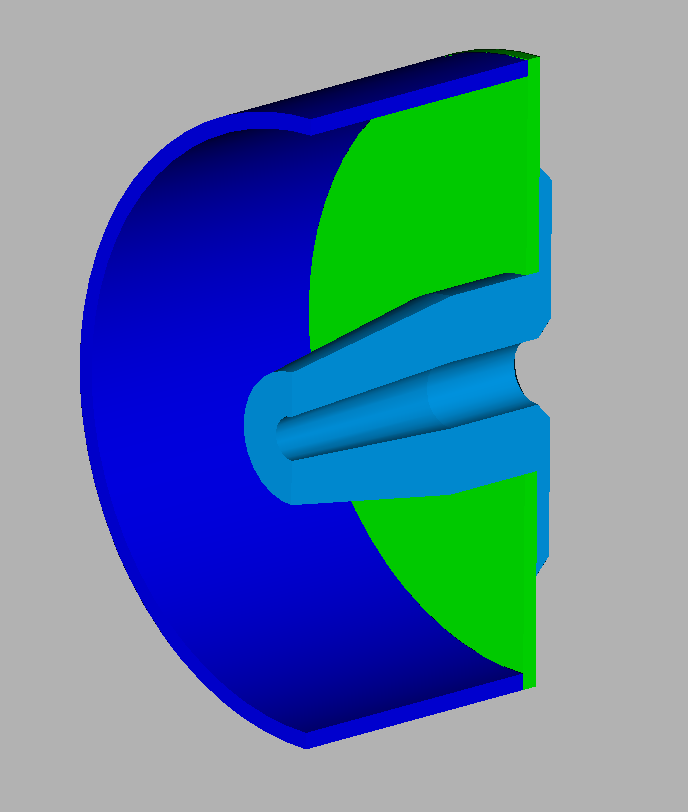 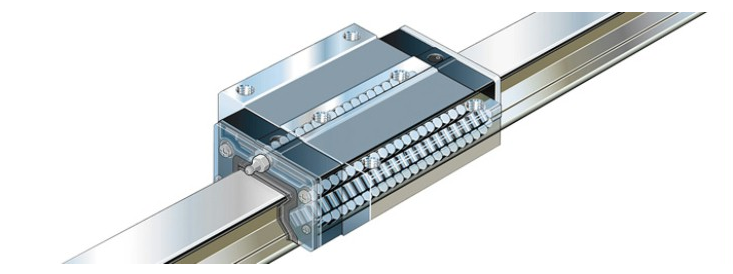 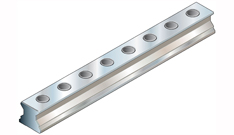 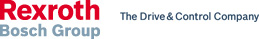 Multiple section detector hut
Will require each section to have its own outer support frame
 Frames will be tied into track system and used for stability
 Would gain access front and back of detectors (except rear detector?)
 This is the concept “on paper” only
 Structural feasibility has not been looked at
 Compatibility between various experiments will also have to be studied
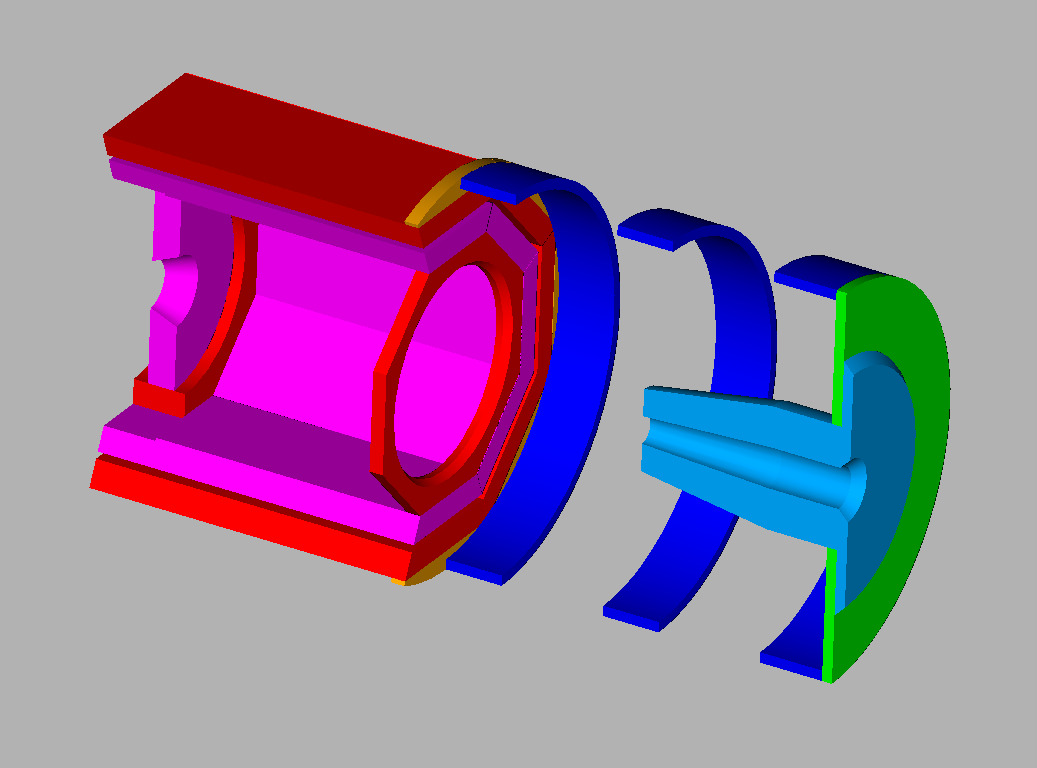 New downstream coil collar
Allowable stress foe 1008 hot rolled steel = 14820 psi
 Peak stress due to rigid constraint at the bottom is the only overstress.  Conservative simple restraint. 
 Buckling not checked – will be retained by the slabs.
 Forces due to gravity only
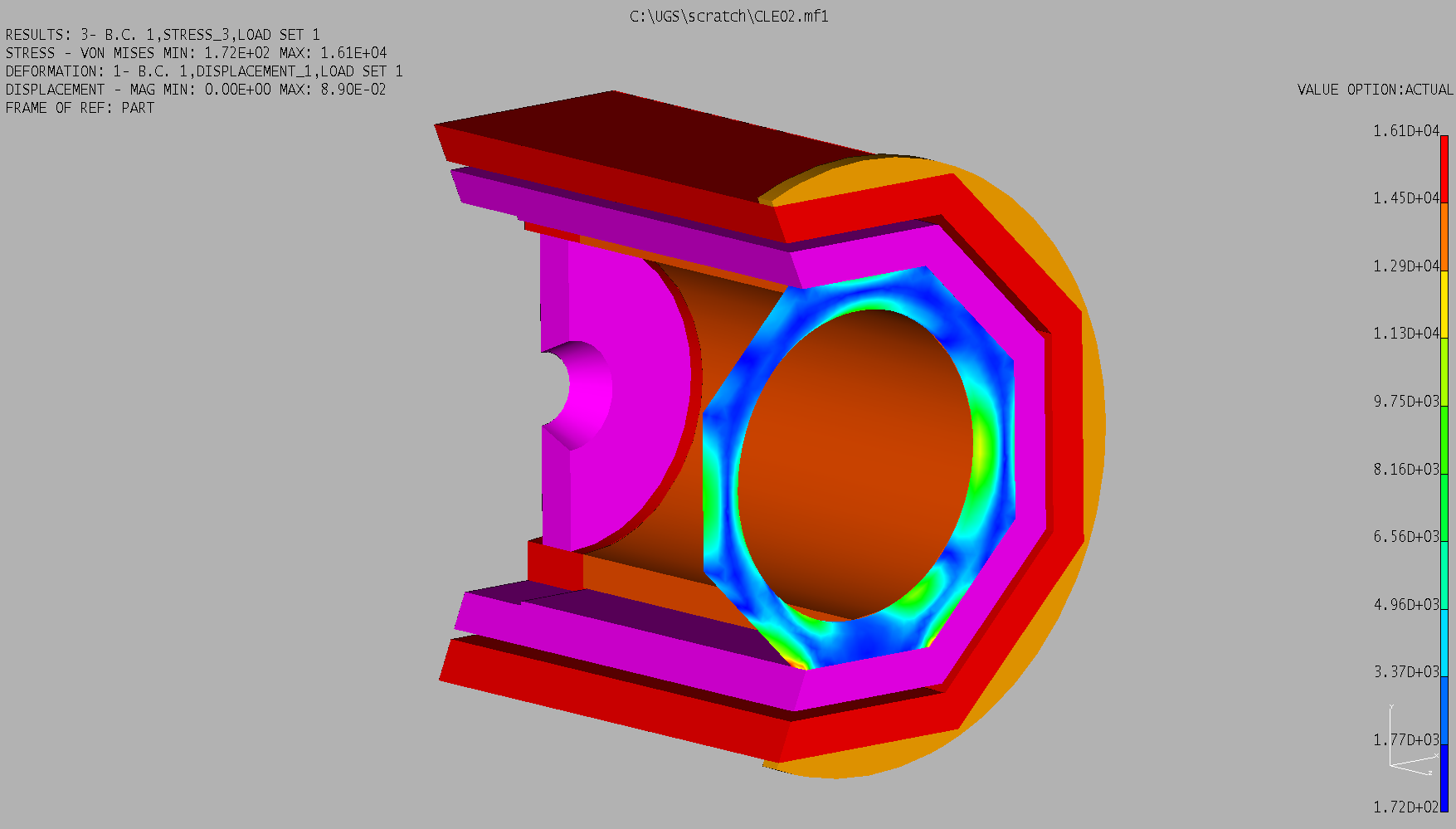 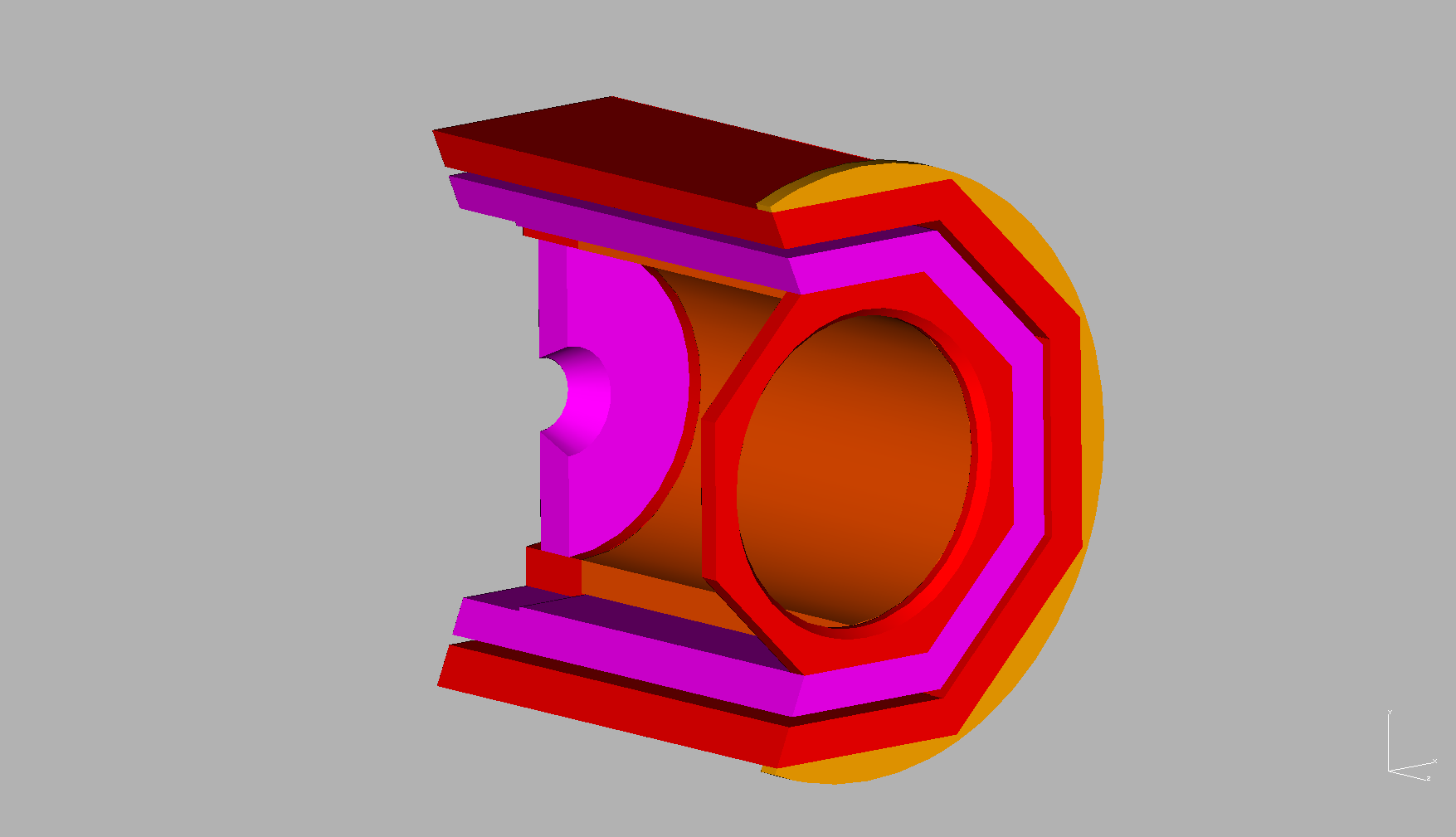 Detector hut stress analysis
Half of detector weight placed on the outer shell and half on the nose
Forces due to gravity only
Only overstress is from rigid constraint
Light gas Cherenkov = 6 metric t
 Heavy gas Cherenkov =  8 metric t (assumed)
 Calorimeter = 23 metric t
 W forward angle absorber = 13 metric t
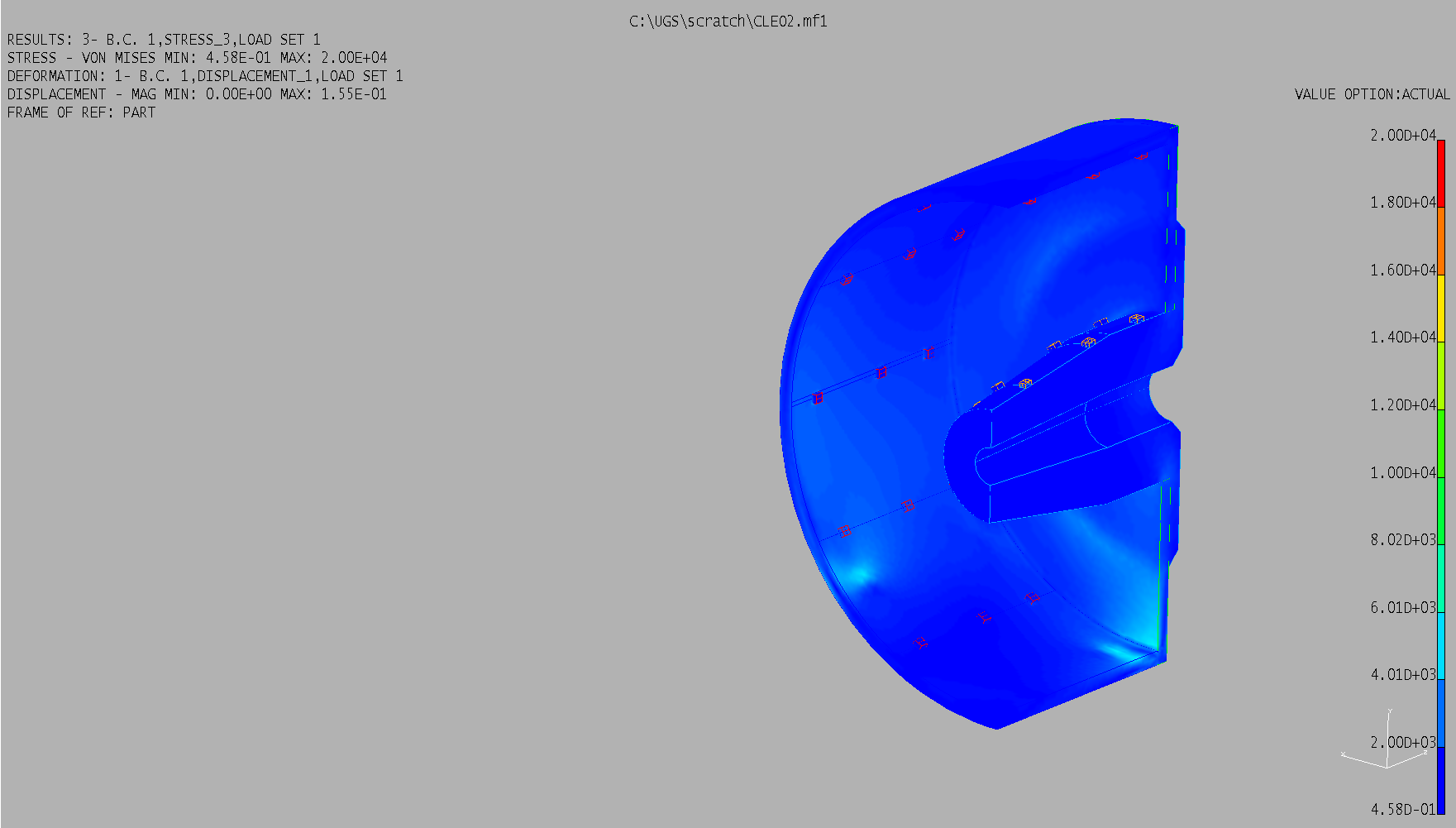 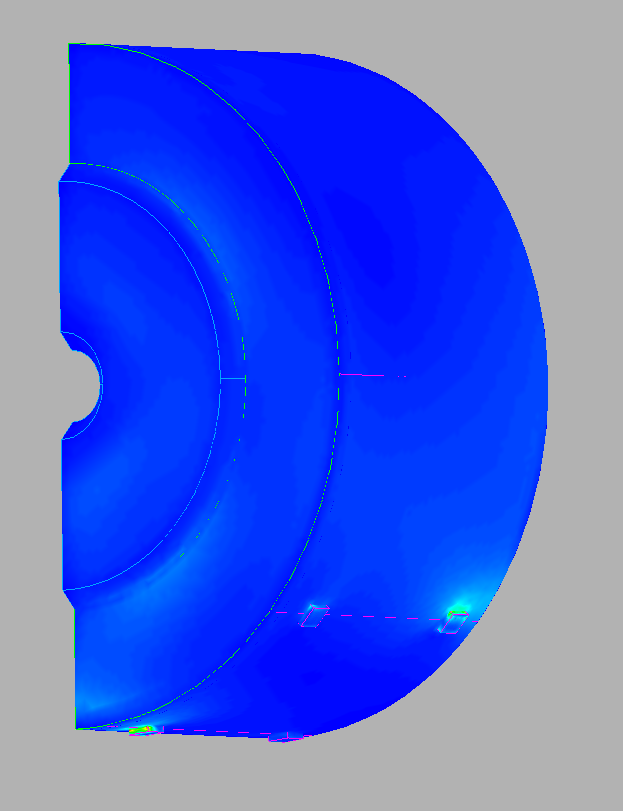 Inside
Outside
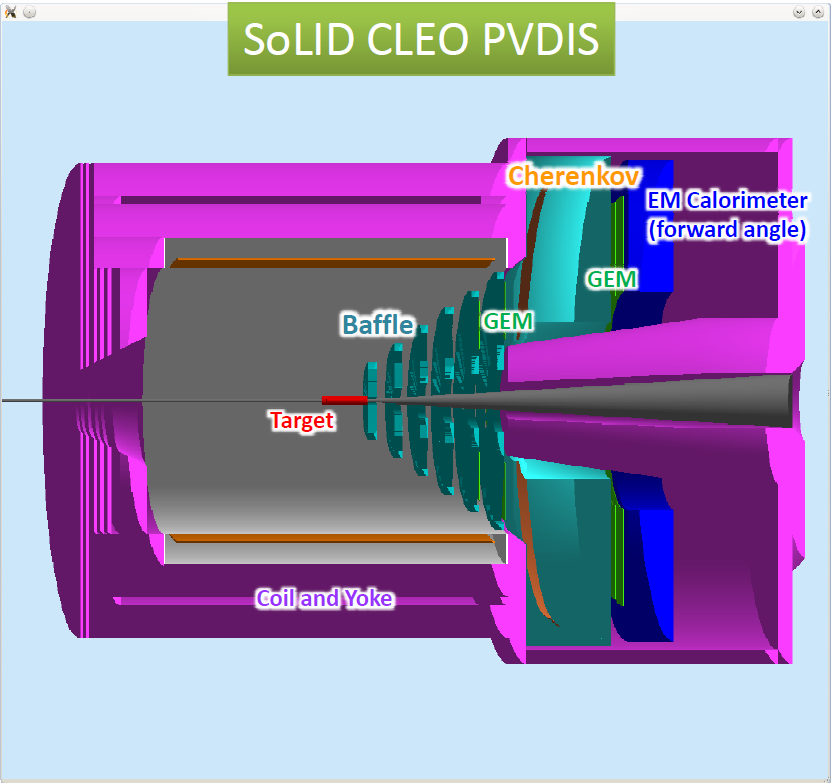 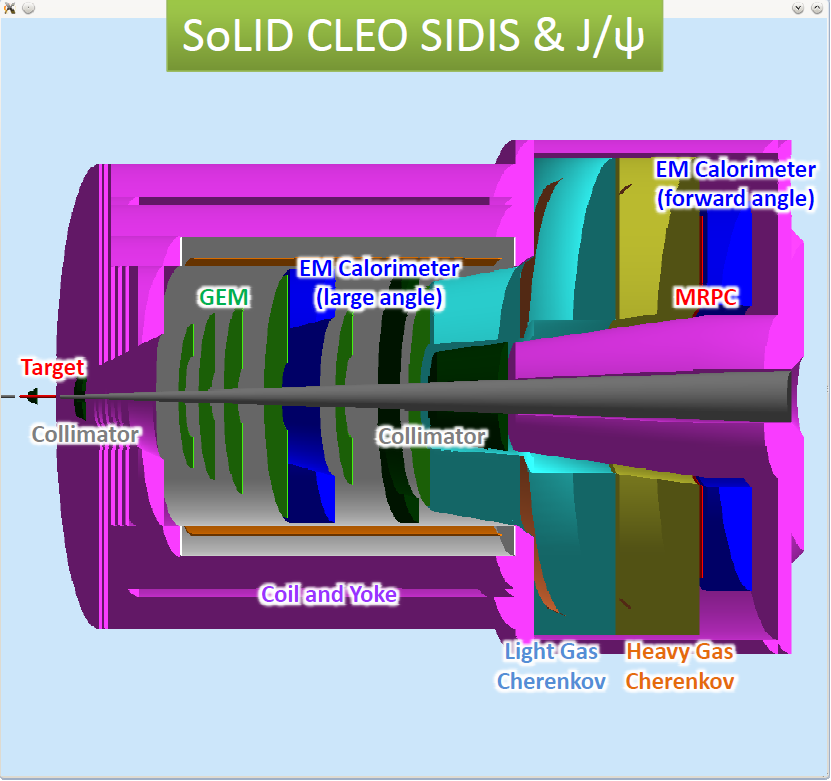